December 26, 2022
Multiplication of Matrices
LO: To be able to multiply a matrix by another matrix.
Multiplying Matrices
if the number
You can only multiply two matrices
is equal to the
of columns in the 1st matrix
number of rows in the 2nd matrix.
Example
(
)
)
(
2
8
2
5
3

5
1
1
0
7
3
0
Dimensions:
3 x 2
2 x 3
They must match.
The dimensions of your answer.
Multiplying Matrices
)
(
1
2
)
(
9
2
3
Example 1
Let
A =
B =
7
6
5
4
3
Find AB
2 x 3
2
2
2 x 2
The number of columns of the
First check the order.
first matches with the number of row of the second.
To multiply two matrices we multiply each row of the first matrix times each column of the second matrix
)
(
+ -1(-6)
2(3)
2(-9)
2(2)
+ -1(7)
+ -1(5)
AB =
3(-9)
+ 4(-6)
+ 4(7)
3(2)
3(3)
+ 4(5)
)
(
10
25
1
AB =
18
1
29
Multiplying Matrices
)
(
)
(
1
2
9
2
3
Example 2
Let
M =
N =
7
6
5
4
3
Find MN
2 x 2
2
3
2 x 3
The number of columns of the
First check the order.
first matrix does not match the number of rows of the second matrix.
So  can’t be multiplied together.
Multiplying Matrices
Example 3
)
(
(
)
(
)
x
1
1
2
1
A =
Let
y
X =
7
C =
2
3
1
z
8
1
6
2
Write AX = C
)
(
(
)
x + 2y – z = 1
1z
+ 2y
1x
1
x + 3y + 2z = 7
=
+ 2z
+ 3y
1x
7
2x + 6y + z = 8
+ 1z
+ 6y
2x
8
Multiplying Matrices
)
(
1
2
M =
Example 4
Let
4
3
Find M2
)
)
(
(
1
1
2
2

4
4
3
3
)
(
2(2)
2(-1)
+ -1(4)
+ -1(3)
M2 =
3(-1)
+ 4(4)
3(2)
+ 4(3)
)
(
6
1
M2 =
18
13
Thank you for using resources from
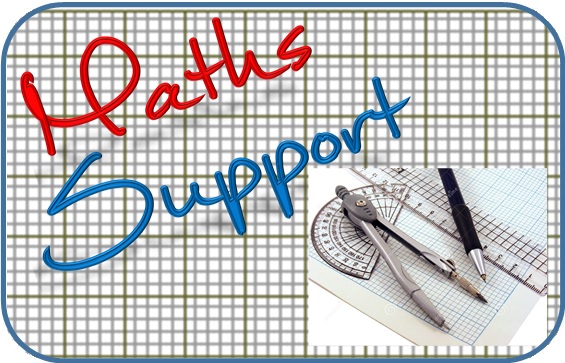 For more resources visit our website
https://www.mathssupport.org
If you have a special request, drop us an email
info@mathssupport.org